Kehittymissuunnitelma opettajien uranaikaisen kehittymisen tukenaMinna Körkkö, Sina Björkman, Eliisa Leskisenoja, Sanna Hyvärinen, Sanna Toljamo, Tuija Turunen & Marja-Riitta KotilainenKasvatustieteiden tiedekunta, Lapin yliopisto
Taustaa (Cochran-Smith et al., 2015; Husu & Toom, 2016; Toom, Husu, & Patrikainen, 2015; Opetus-ja kulttuuriministeriö, 2016; Ruokamo, Hakkarainen, & Eriksson, 2012)
1. Haasteet opettajan työssä
 Muuttuva käsitys opetuksesta ja oppimisesta
Oman tiedon päivittäminen ja sisäistäminen
Tavoitteeton kouluttautuminen
Tiedon saatavuus, tietotulva
Vaatimukset oman työn sisältöjen päivittämiseen
Tiedon rajaaminen
Oppilaslähtöisessä oppimisessa vastuu oppimisesta oppijalla
Opettajan roolin muuttuminen ohjaajaksi ja kannustajaksi
Digitaalisuus
Hallintakysymykset
Oppimisympäristöjen suunnittelu ja kehittäminen
Uusien sovellusten etsiminen
OPPIMISEN JA OPETUKSEN KULTTUURIT MUUTTUVAT
VAATIMUKSET UUDENLAISISTA TOIMINTAYMPÄRISTÖISTÄ
2. Muutokset opettajan työssä edellyttävät myös opettajankoulutuksen rakenteiden päivittämistä vastaamaan paremmin tulevaisuuden opettajan osaamisvaatimuksia 
 Opettajien kehittymissuunnitelmat tukemaan opettajien osaamista ja 		    kehittämistä
Jatkuvan oppimisen polku peruskoulutuksesta lähtien, erityisesti induktiovaiheen tukeminen tärkeää
Vertaistuki- ja mentorointimallit 
Paikallinen organisointi, kehittämistyö ja koulutuksen toteutus koulutuksen järjestäjien verkostoyhteistyöllä
Kehittymismallin kehitystyötä tehdään maakunnassa kokeilujen ja innovaatioiden kautta 
Oppivat yhteisöt kunnissa, kuntien välillä
Pilottikokeilut
Kehittymismallin edut ja edellytykset (ks. Esim. Evans et al., 2002; Imhof & Picard, 2009; Smith & Tillema, 2003)
Kehittymismallilla saavutetut edut
Jatkuva oman työn reflektointi ja implisiittisen tiedon muuntaminen tiedostetuksi
Osaaminen ja oppiminen näkyväksi
Johdonmukainen toiminta mahdollistaa toimintakulttuurin muutoksen
Edellytykset kehittymismallille
Johdon systemaattinen tuki
Riittävä aika suunnitteluun ja systemaattiseen reflektointiin
Riittävät koulutusresurssit
Esteitä kehittymismallin toteutumiselle (ks. Esim. Austin, Marini, & Desroches, 2005; Janssen et al., 2013; Orland-Barak, 2005; Tigelaar et al., 2006).
Erilaiset asenteet ja uskomukset kehittymissuunnitelmaa kohtaan  
Ajanpuute
Merkityksettömyys omalle työlle
Suunnitelman sisällön sopimattomuus opettajan tarpeille
Ohjeistuksen puute
Tutkimukselliset tavoitteet
Kartoittaa opettajien täydennyskoulutuksen ja kehittymissuunnitelmien tilaa
 Selvittää, millaisena kehittymissuunnitelmaprosessi näyttäytyy lappilaisissa kouluissa?
Laatia kuvaus käytännön prosessista ja sitä edesauttavista ja estävistä tekijöistä
Kuvaus käytännön toteutuksesta
Alkukartoituskysely
Kehittymissuunnitelman prosessoiminen yhdessä maakuntaverkoston kanssa: tulevaisuusdialogit
Kehittymissuunnitelman työstäminen
 Kolme Lapin kuntaa
Pilottiryhmien työskentely keväällä 2018: arvo-, strategia- ja visiotyöskentely
Kehittymissuunnitelmamallin suunnittelu ja laatiminen
Kehittymissuunnitelman lähettäminen pilottikouluille elokuussa
4. Pilottiryhmien jäsenten haastattelut lokakuussa 
5.  kehittymissuunnitelmakysely opettajille
Alkukartoituskysely
Lähetettiin kaikille Lapin perusasteen ja lukion opettajille ja rehtoreille sekä Lapin kuntien sivistystoimenjohtajille
Vastauksia kaikista Lapin kunnista
482 opettajaa
49 rehtoria ja sivistystoimenjohtajaa
Tuloksia
1. osallistuminen täydennyskoulutuksiin: 
Opettajat
56.58% opettajista osallistui täydennyskoulutukseen 1-2 kertaa vuodessa.
Opettajat kokivat täydennyskoulutustarvetta erityisesti TVT-taitoihin, aineenhallintaan, erityispedagogiikkaan, arviointiin ja uuteen opetussuunnitelmaan.
Toisaalta opettajat arvioivat voivansa jakaa näihin samoihin asioihin liittyvää osaamistaan toisille.
2. Tiedustelu kehittymissuunnitelmasta
Suurimmalla osalla opettajista (85,59%) ei ollut käytössä henkilökohtaista kehittymissuunnitelmaa. Rehtoreiden ja sivistystoimenjohtajien vastaukset samansuuntaisia (Kyllä=44,68%, Ei=55,32%)
Jos suunnitelma oli olemassa (69 opettajaa), se oli useimmiten rehtorin kanssa kehityskeskustelussa tehty suunnitelma tai itse tehty, vapaamuotoinen suunnitelma.
12 opettajaa hyödynsi suunnitelmaa pitämällä tavoitteet mielessä.
10 opettajaa kertoi, että ei hyödynnä suunnitelmaa mitenkään.
8 opettajaa noudatti suunnitelmaa tiiviisti.
8 opettajaa suunnitteli koulutukseen osallistumista suunnitelman pohjalta.
Kehittymissuunnitelmaprosessi, haastattelut:
 Selvitettiin opettajien ja rehtoreiden kokemuksia kehittymissuunnitelman käyttöönotosta, johdon roolista prosessissa sekä kehittymissuunnitelman käyttöä tulevaisuudessa
Haastateltavina seitsemän opettajaa, kolme rehtoria ja yksi sivistystoimenjohtaja
Alustavia tuloksia
1. Ohjaus, mentorointi ja vertaistuki olennaista koko prosessissa, etenkin alkuvaiheessa
Keskustelut tuovat omaa ajattelua esiin
Kollegojen kanssa ääneen ajattelu vahvistaa omia käsityksiä, tekee implisiittisestä eksplisiittistä
Yhteinen keskustelu sitouttaa
2. Esimiehen rooli on prosessissa keskeinen
Mahdollistaa riittävän ajan
Luo jatkumon ja mahdollisuuden pitkäjänteiseen ammatilliseen kehittymiseen
Huolehtii resursseista
Fokusoi koulun strategiaa ja sitouttaa opettajia siihen
Huolehtii käytännön toteutuksesta
Ajattelee kokonaisuutta, sekä oppilaan että opettajan näkökulmaa
3. Kehittymissuunnitelmaprosessi opettajien ja johdon näkökulmista
Suunnitelma ohjaa ammatillista kehittymistä, lisää itsetuntemusta ja jäsentää ajattelua, auttaa opettajaa muutostilanteissa
Kunnan/esimiehen taholta annetut strategiat tai tavoitteet eivät välttämättä kohtaa koulun arkea
Resurssikysymykset: rehtoreilla ja opettajilla ei ole aikaa kehittymissuunnitelmalle
Puutteellisesti toteutettu kehittymissuunnitelmaprosessi
      suunnitelman merkitys hämärtyy 
      suunnitelmasta tulee rasite
      motivaation lasku
Osa opettajista kaipasi enemmän tukea, tarkempaa ohjeistusta ja käsitteiden selventämistä

Saadut tulokset ovat samansuuntaisia aikaisempien tutkimustulosten kanssa (ks. Esim. Austin et al., 2005; Bullock, Firmstone, Frame, & Bedward; Janssen et al., 2012; 2013; Tigelaar et al., 2006)
4. Sallan malli (Case)
Yhteinen strategiatyöskentely
Kehittymismalli toteutetaan osana opettajan lukuvuosisuunnitelmaa 
Malli linjassa sekä kunnan, että koulun tavoitteiden kanssa
Pohdintaa
Sivistystoimenjohtajien ja rehtoreiden mukaan koulutuksiin ei hakeuduta tarpeeksi
Tuleeko KESUsta jossakin määrin vaade, painetta tai ahdistusta aiheuttava elementti työssä?
Alueelliset ja maantieteelliset haasteet Lapissa
Etä- ja virtuaaliratkaisujen kehittäminen tukemaan ammatillista täydennyskoulutusta
Koettiin tärkeäksi kehittämisen kohteeksi
Kehittymissuunnitelman* sijoittuminen koko tutkimushankkeen kehykseen
Kuntaverkosto *
-Dialogit visio- ja strategiatyössä
koulujen startegiat
kehittymisssuunnitelmat
-Omat koulutussisällöt
*
*
*
VISIO:
Lapin yliopiston harjoittelukoulu:    
Koordinoi kuntaverkostoa*
Tutkimuspilotit kuntiin
Etä- ja virtuaaliop.:n kehittäminen
Koordinoi www-sivustoa 
Koulutustarjonta
Tiedottaminen
*
*
Opekas/LY
*
*
AVI
*
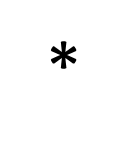 *
*
M-R Kotilainen
Kehittymissuunnitelmat kunnissa *
Kuntaverkosto *
-Dialogit visio- ja strategiatyössä
koulujen startegiat
kehittymisssuunnitelmat
-Omat koulutussisällöt
*
*
*
VISIO:
Lapin yliopiston harjoittelukoulu:    
Koordinoi kuntaverkostoa*
Tutkimuspilotit kuntiin
Etä- ja virtuaaliop.:n kehittäminen
Koordinoi www-sivustoa 
Koulutustarjonta
Tiedottaminen
*
*
Opekas/LY
*
*
AVI
*
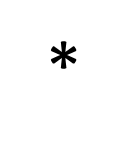 *
*
M-R Kotilainen
Lapin yliopiston harjoittelukoulu
Maakuntakoordinaattori
Toimija, sisällöntuottaja
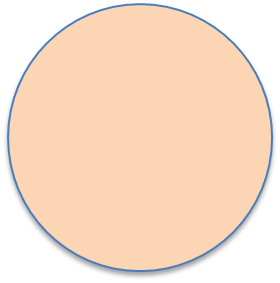 Opekas(LY)
Opintopiste-koulutukset
AVI
Lyhyet
koulutukset
Kunnat ja koulut maakunnassa
Toimijat, sisällöntuottajat
Opettajien kehittymissuunnitelmat
Lähteet
Austin, Z., Marini, A., & Desroches, B. (2005). Use of a learning portfolio for continuous professional development: A study of pharmacists in Ontario (Canada). Pharmacy Education, 5(3), 175–181. doi:10.1080/15602210500282434
Bullock, A., Firmstone, V., Frame, J., & Bedward, J. (2007). Enhancing the benefit of continuing professional development: A randomized controlled study of personal development plans for dentists. Learning in Health & Social Care, 6(1), 14–26. 
Cochran-Smith, M., Villegas, A. M., Abrams, L., Chavez-Moreno, L., Mills, T., & Stern, R. (2015). Critiquing teacher preparation research: An overview of the field, part II. Journal of Teacher Education, 66(2), 109–121. doi:10.1177/0022487114558268
Evans, A., Ali, S., Singleton, C., Nolan, P., & Bahrami, J. (2002). The effectiveness of personal education plans in continuing professional development: An evaluation. Medical Teacher, 24(1), 79–84. 
Fleming, D. (2001). Narrative leadership: Using the power of stories. Strategy & Leadership, 29(4), 34–36. doi:10.1108/sl.2001.26129dab.002
Garvin, D. (1993). Building a learning organization. Harward Business Review, July-August, 78–89. 

Hall, D. T., & Mirvis, P. H. (1996). The new protean career: Psychological success and the path with a heart. In D. T. Hall (Ed.), The career is dead – long live the career (pp. 15–45). San Francisco, California: Jossey-Bass.

Husu, J., & Toom, A. (2016). Opettajat ja opettajankoulutus: Suuntia tulevaan. Selvitys ajankohtaisesta opettaja- ja opettajankoulutustutkimuksesta opettajankoulutuksen kehittämisohjelman laatimisen tueksi. Opetus- ja kulttuuriministeriön julkaisuja 2016:33. Helsinki: Opetus- ja kulttuuriministeriö.
Imhof, M., & Picard, C. (2009). Views on using portfolio in teacher education. Teaching & Teacher Education, 25(1), 149–154. 
Inkson, K., & Amundson, N. E. (2002). Career metaphors and their application in theory and counseling practice. Journal of Employment Counseling, 39(3), 98–108.
Janssen, S., Kreijns, K., Bastiaens, T., Stijnen, S., & Vermeulen, M. (2012). Teachers’ professional development: An analysis of the use of professional development plans in a dutch school. Professional Development in Education, 38(3), 453–469. 
Janssen, S., Kreijns, K., Bastiaens, T. J., Stijnen, S., & Vermeulen, M. (2013). Teachers' beliefs about using a professional development plan. International Journal of Training and Development, 17(4), 260–278. 
Järvinen, A. (1999). Opettajan ammatillinen kehitysprosessi ja sen tukeminen. In A. Eteläpelto, & P. Tynjälä (Eds.), Oppiminen ja asiantuntijuus. työelämän ja koulutuksen näkökulmia (pp. 258–274). Porvoo, Helsinki, Juva: WSOY.
Nonaka, I. (1994). A dynamic theory of organizational knowledge creation. Organization Science, 5(1), 14–37. doi:10.1287/orsc.5.1.14
Opetus- ja kulttuuriministeriö. (2016). Opettajankoulutuksen kehittämisen suuntaviivoja: Opettajankoulutusfoorumin ideoita ja ehdotuksia. Opetus- ja kulttuuriministeriön julkaisuja 2016:34. Helsinki: Opetus- ja kulttuuriministeriö.
Orland-Barak, L. (2005). Portfolios as evidence of reflective practice: What remains 'untold'. Educational Research, 47(1), 25–44. doi:10.1080/0013188042000337541
Ruokamo, H., Hakkarainen, P., & Eriksson, M. (2012). Designing a model for enhanced teaching and meaningful E-learning IGI Global.
Smith, K., & Tillema, H. (2003). Clarifying different types of portfolio use. Assessment & Evaluation in Higher Education, 28(6), 625–648. 
Tigelaar, D. E. H., Dolmans, Diana H. J. M., De Grave, W. S., Wolfhagen, Ineke H. A. P., & Van derVleuten, Cees P. M. (2006). Portfolio as a tool to stimulate teachers' reflections. Medical Teacher, 28(3), 277–282. doi:10.1080/01421590600607013
Toom, A., Husu, J., & Patrikainen, S. (2015). Student teachers’ patterns of reflection in the context of teaching practice. European Journal of Teacher Education, 38(3), 320–340. doi:10.1080/02619768.2014.943731
Tuomi, I. (1999). Corporate knowledge: Theory and practice of intelligent organizations. Helsinki: Metaxis.
Viitala, R. (2002). Osaamisen johtaminen esimiestyössä. Vaasa: Universitas Wasaensis.
Kiitos!

Minna Körkkö (minna.korkko@ulapland.fi)
Marja-Riitta Kotilainen (marja-riitta.kotilainen@ulapland.fi)